Развивающая образовательная ситуация «Дружба красок»
Средняя группа
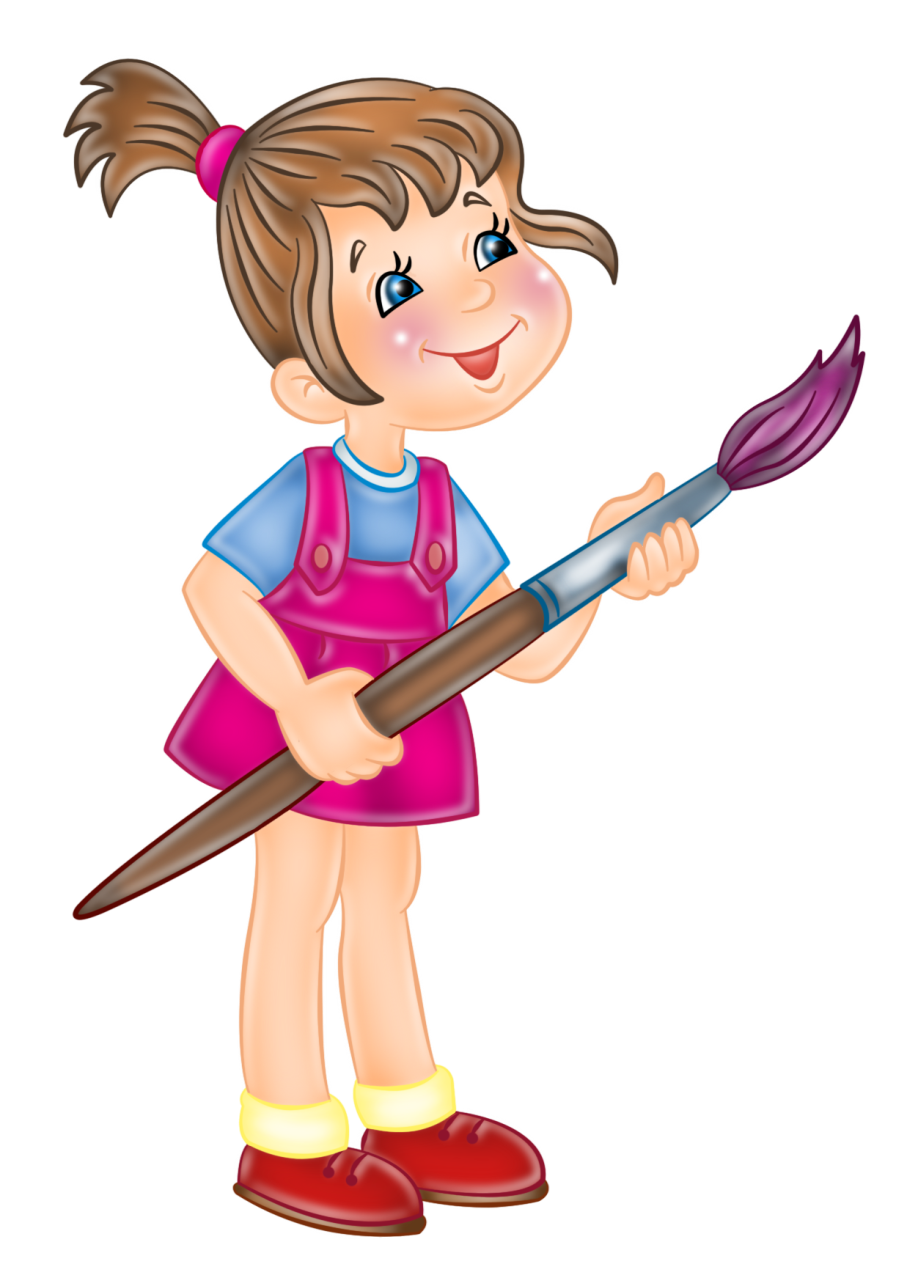 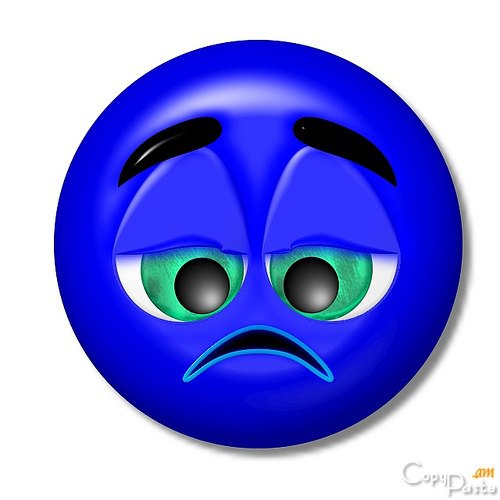 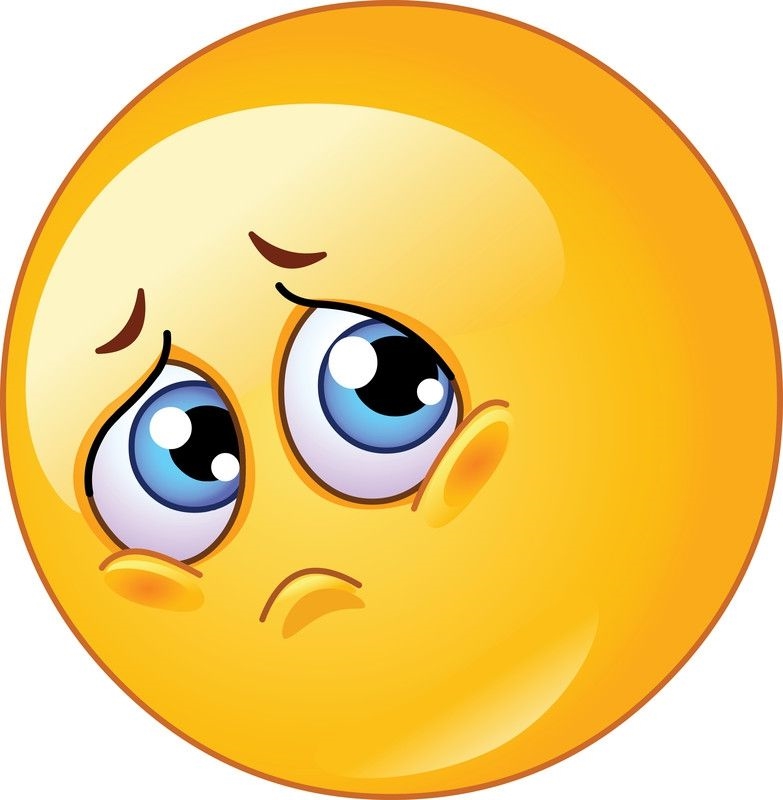 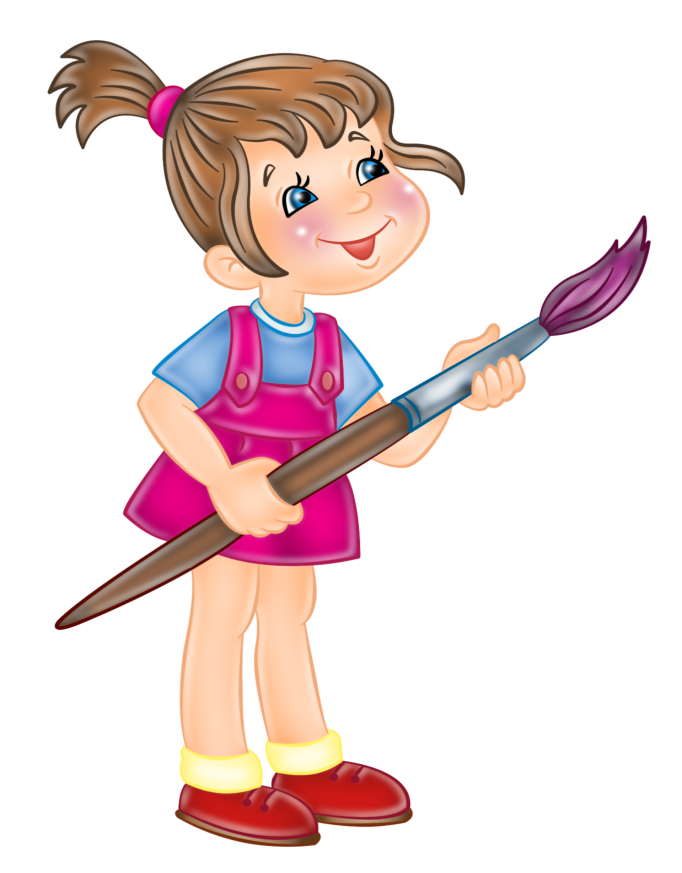 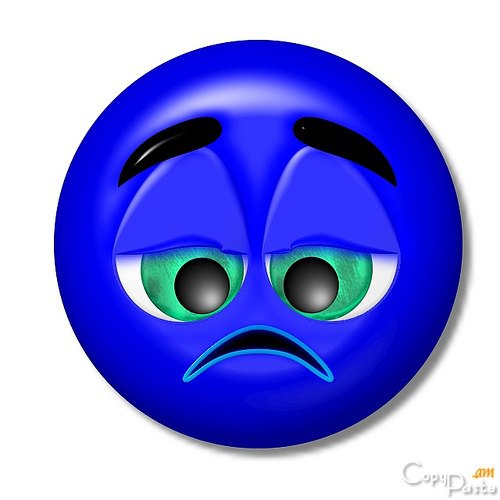 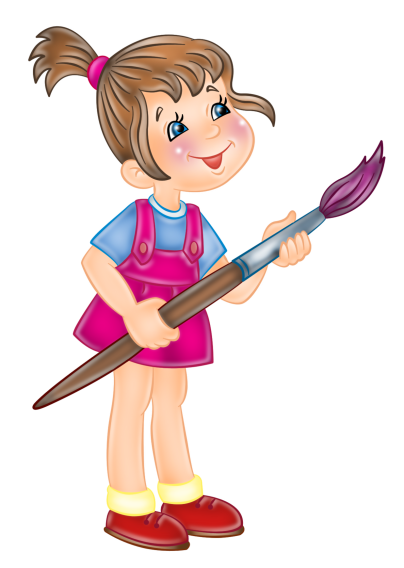 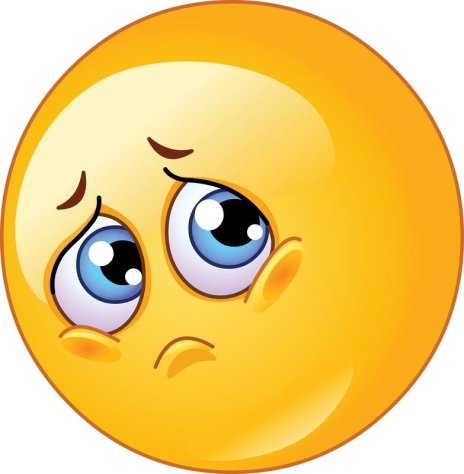 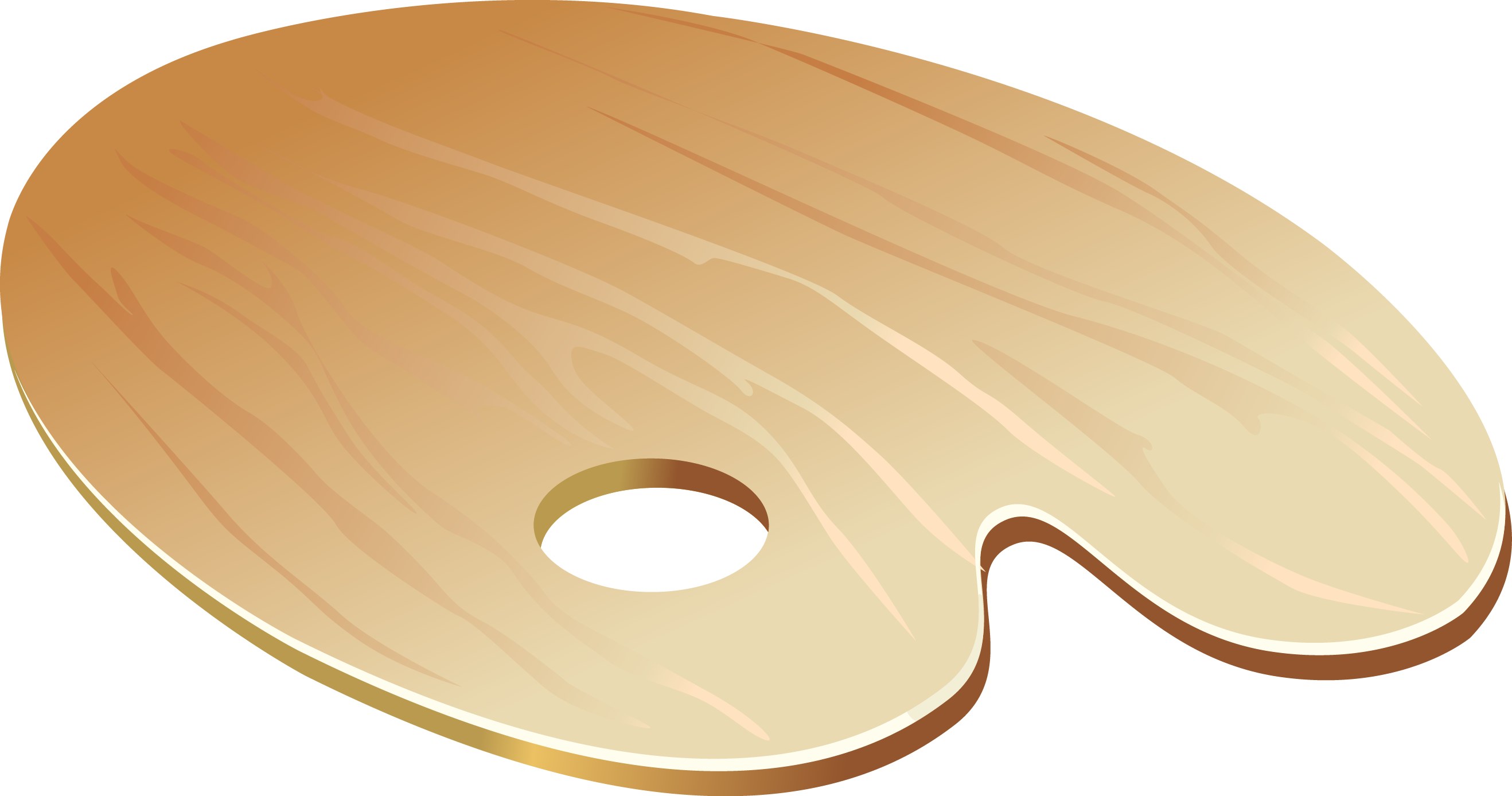 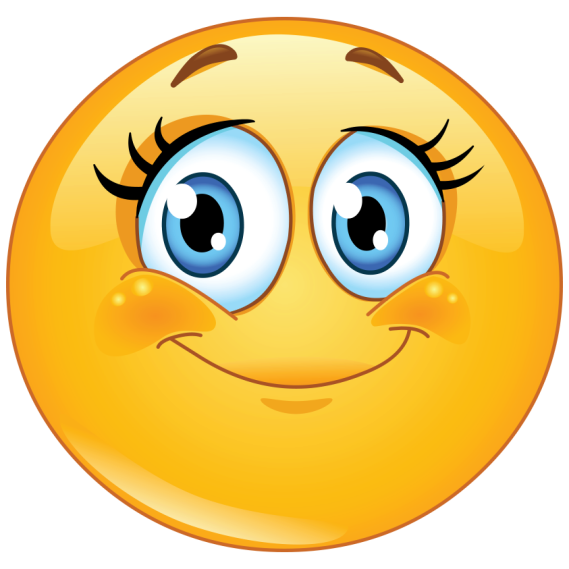 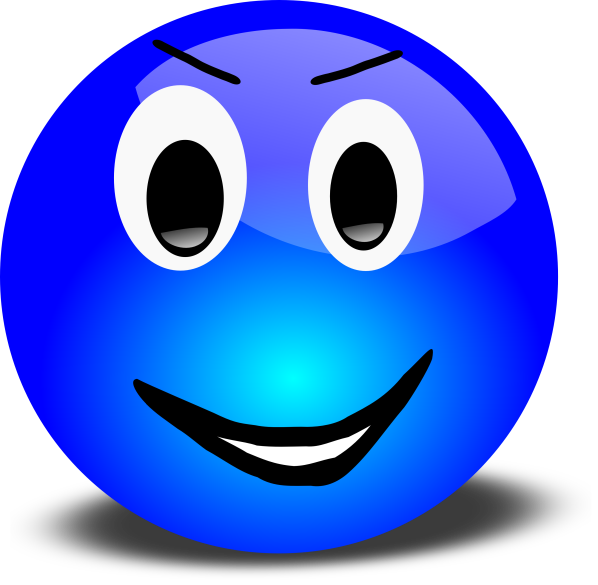 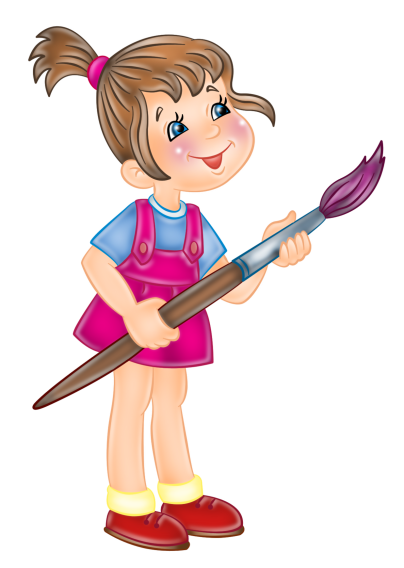